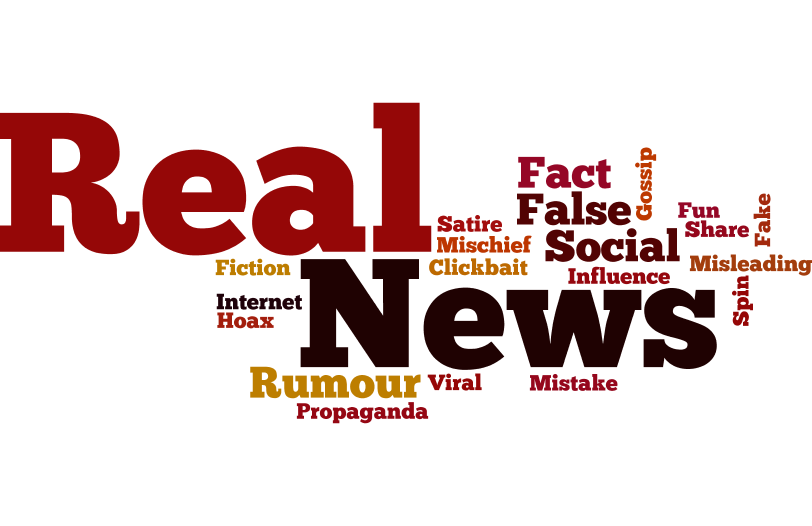 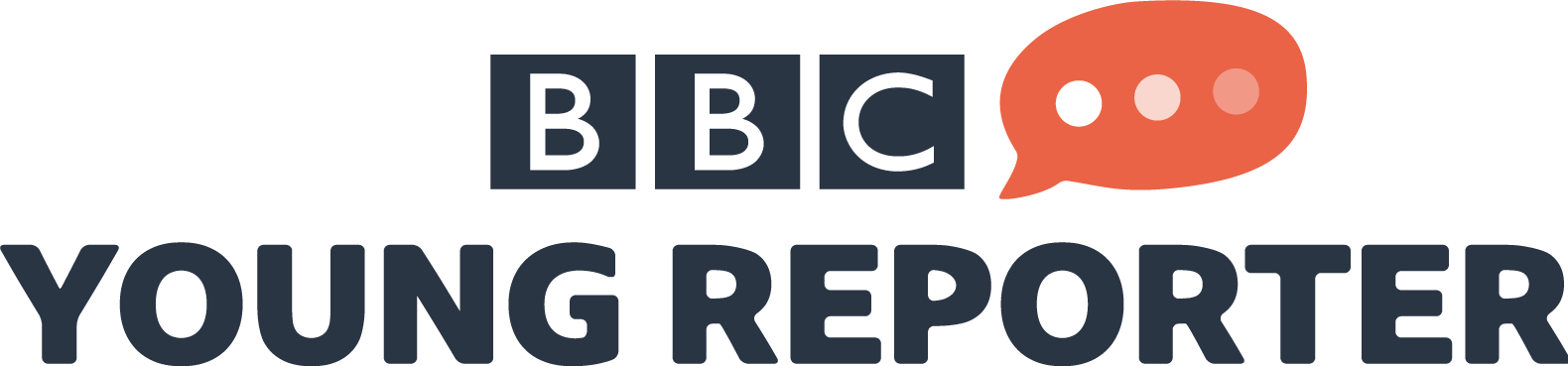 Sources and trust
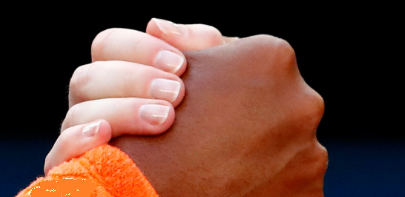 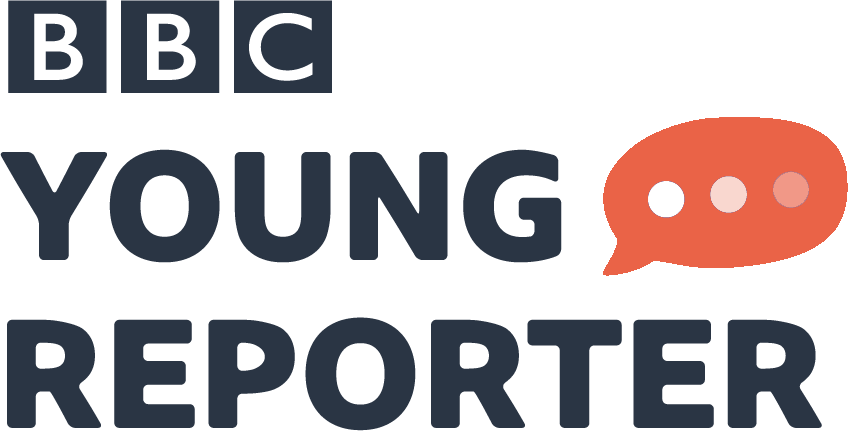 [Speaker Notes: This section looks at sources and trust. 

Who do they trust  face to face– friend, parent, teacher?]
Who do you trust?
Your best friend?
A parent?
A teacher at your school?
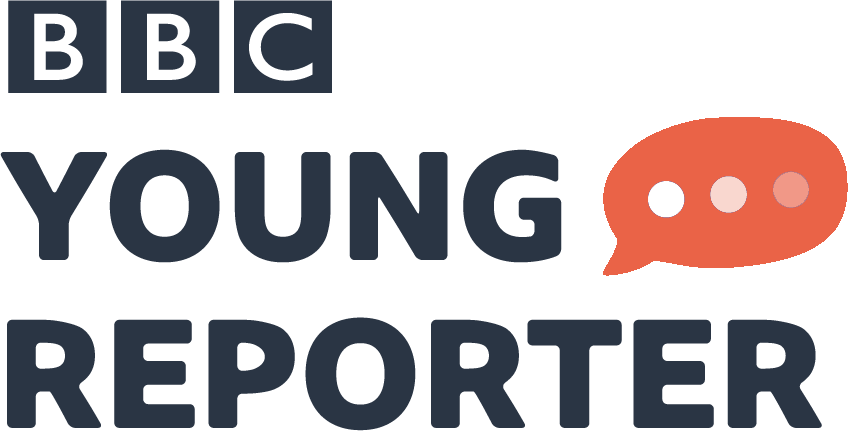 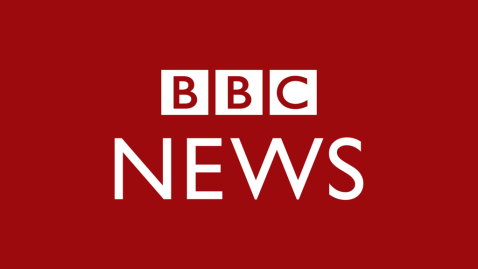 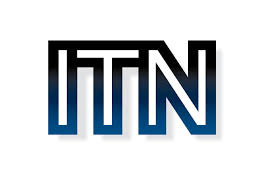 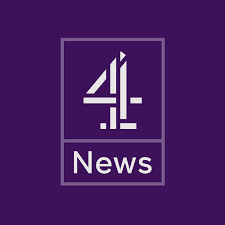 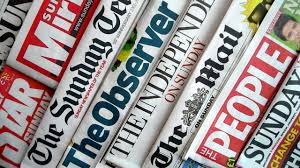 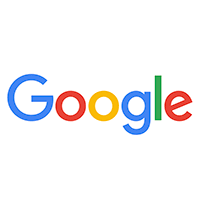 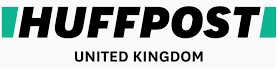 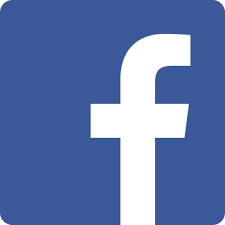 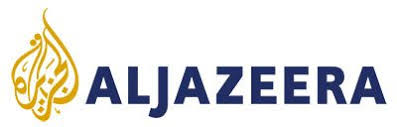 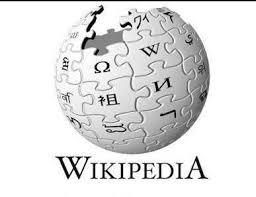 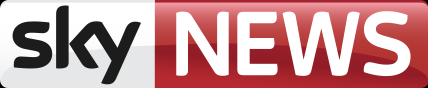 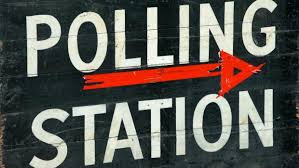 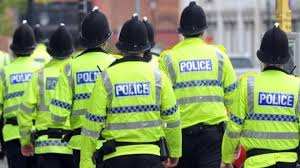 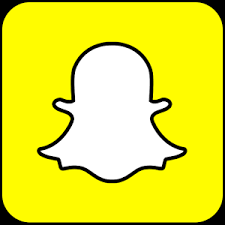 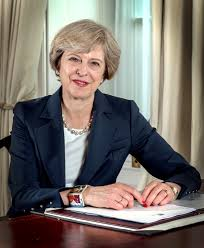 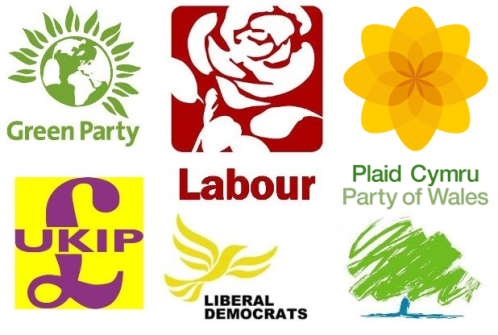 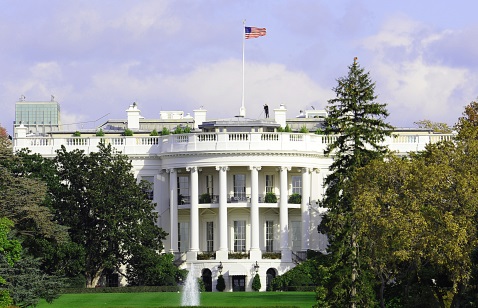 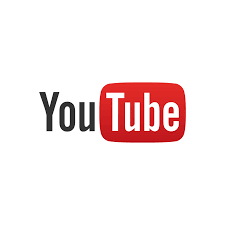 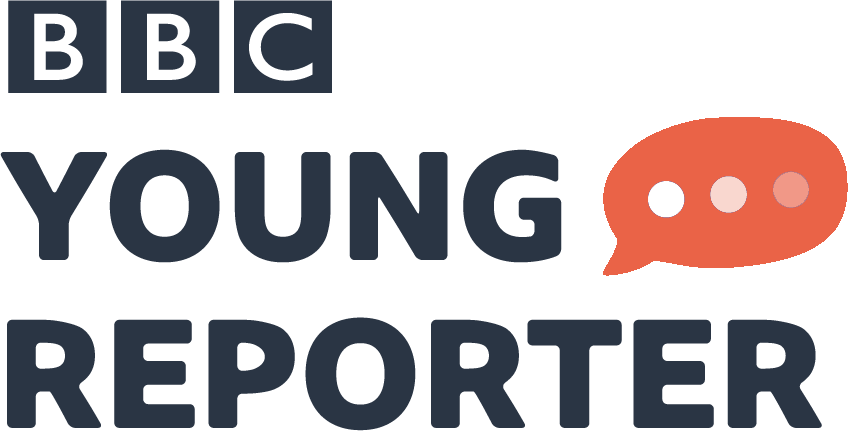 [Speaker Notes: Look at the slide and ask your child to choose between 6 and 10 of the above organisations/people and put them in order of who they trust the most, and who they trust the least. (There is no right or wrong answer for this). Ask who they chose for top 2 trustworthy and bottom 2 least trustworthy.

Notes: Images are (from the top, left to right) :
ITN, Newspapers, BBC News, Channel 4 News, Google,
Huffington Post, Sky News, Al Jazeera news, Wikipedia, Facebook,
A polling station, Snapchat, The Police, The Prime Minister, Political parties and their MPs.
The White House, You Tube]
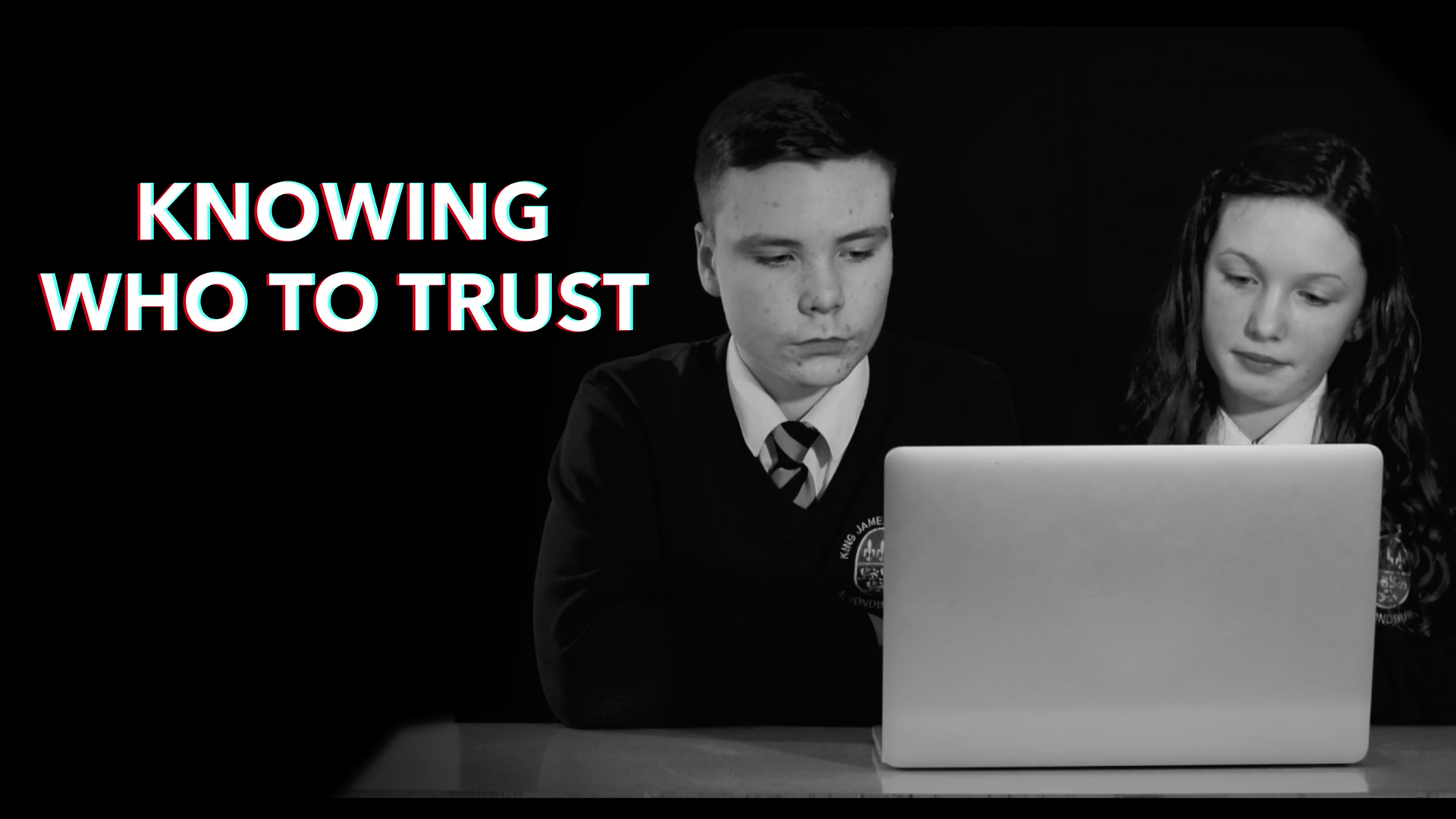 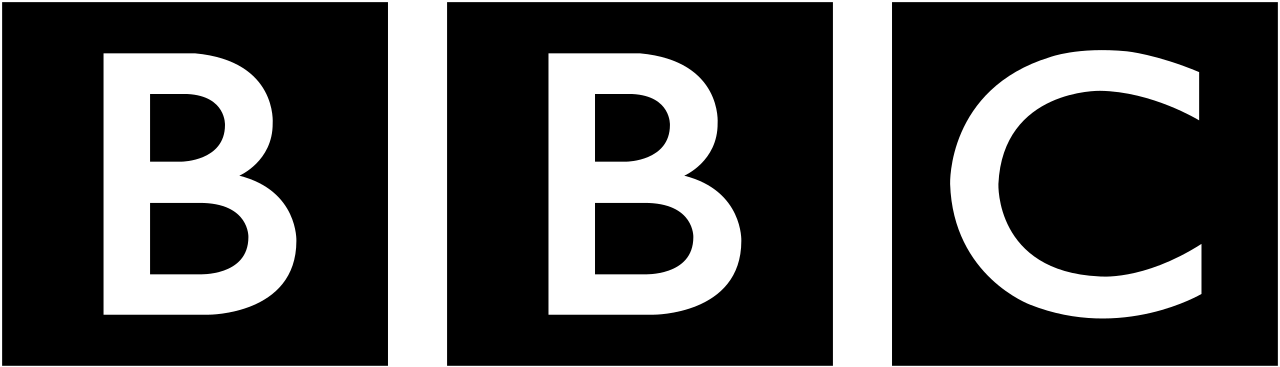 VIDEO
‘Who Do You Trust?’
ADD Image for Video here
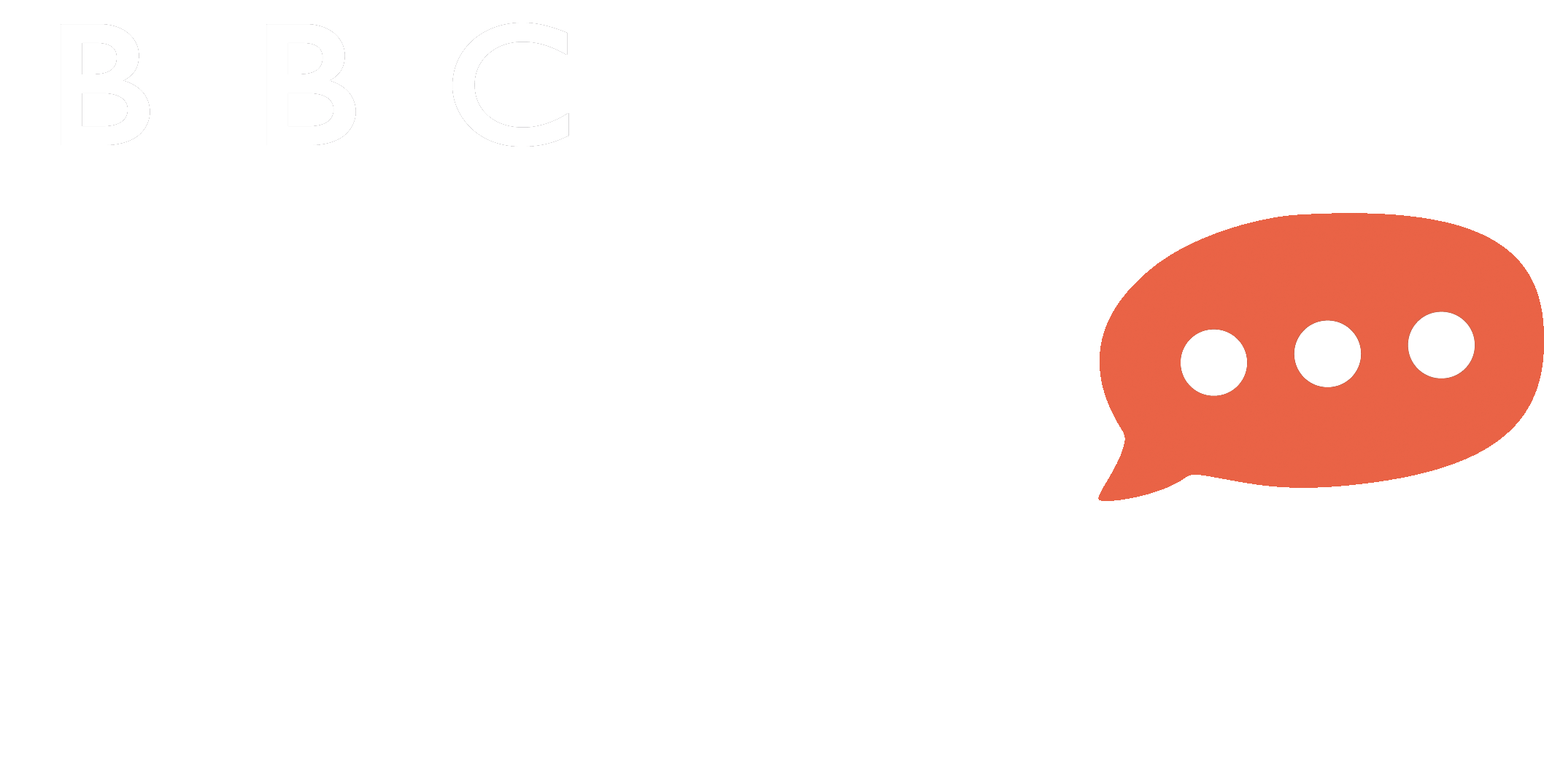 Exercise 1: Trust bingo!
Draw a table of 9 squares, 3x3 table like this:
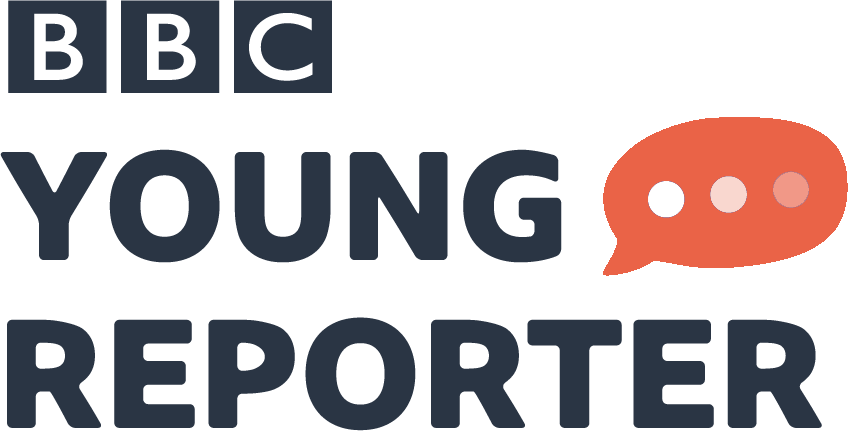 [Speaker Notes: Ask your child to quickly draw the table above. It doesn’t need to be neat, it just needs to be big enough to fit the names of some people and places in.]
President of United States

School Receptionist

Weatherman

Parent

Dentist

Wikipedia

Twitter

Jessica Ennis
BBC News

Sky News

Zoella

YouTube

Head Teacher

Local MP

Doctor

Farmer
Facebook

Music journalist

Cristiano Ronaldo

Moeen Ali

Prime Minister

Instagram

Gary Linekar

Logan Paul
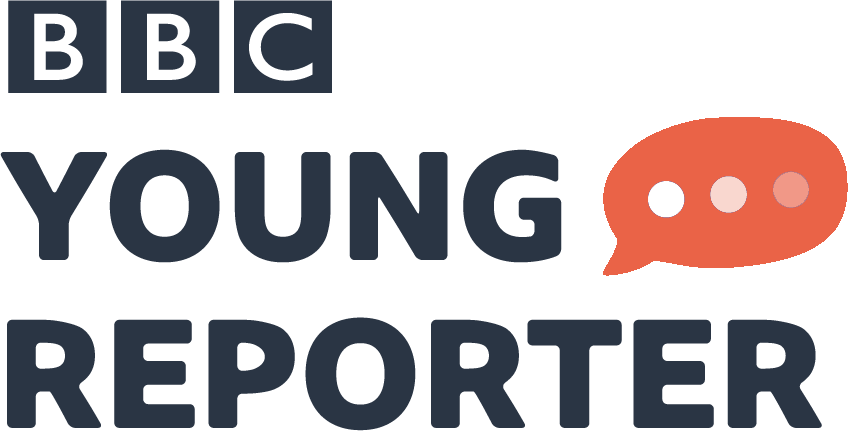 [Speaker Notes: Now add 9 names from this list  into the table – one name per square. It doesn’t matter who they use – again there is no wrong or right names to use. 

The next slide shows them how their table may look]
Now choose a different source for each square from the list so that your table ends up looking something like this:
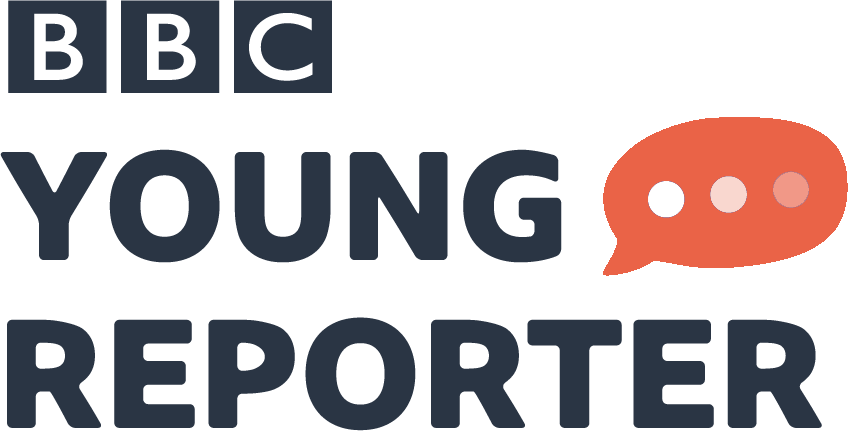 [Speaker Notes: This example shows them how their finished table will look

Now from the download sheet Exercise 1 Trust Bingo, page 3 gives a list of scenarios when a source will need to be approached to find the answer.

Students mark a cross in the correct box when they have a source suitable for the relevant scenario. It’s fine if they have several X’s in one box – but they do need to have at least one X in each box in order to shout Bingo.]
Remember:
Use more than one source
Look at a story, event, piece of information from a different angle or point of view.
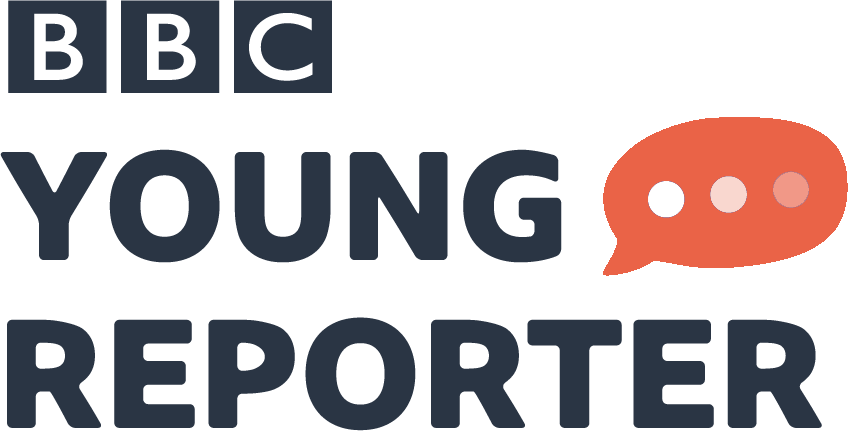 [Speaker Notes: Exercise 2 Using More than 1 source – with computers

Exercise 3 A Different Angle A Different Tale – pen and paper]
Sources and trust
Who is the original source - author/publisher?
Can I trust them? 

Who has shared the story? 
Can I trust them?
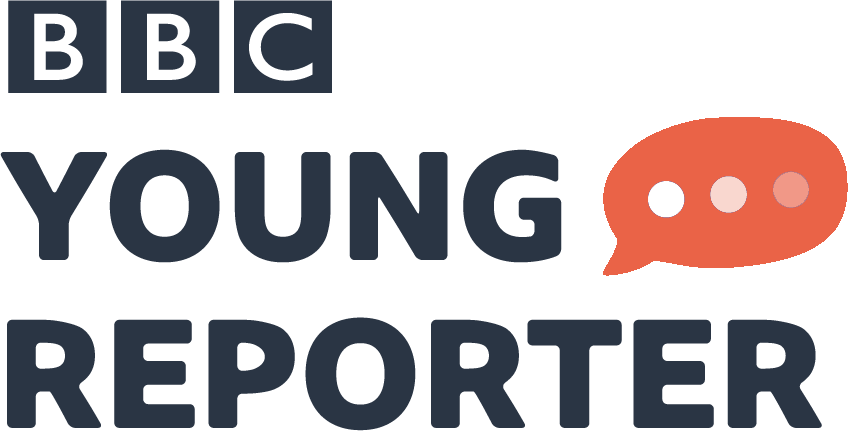 [Speaker Notes: Sum Up Sources and trusting them:
Anything published, online, in print, audio or video it’s important to ask who is the source of the story, the author/publisher. 
And can I trust them. 

And you can also ask; who has shared this story? And can I trust them?]
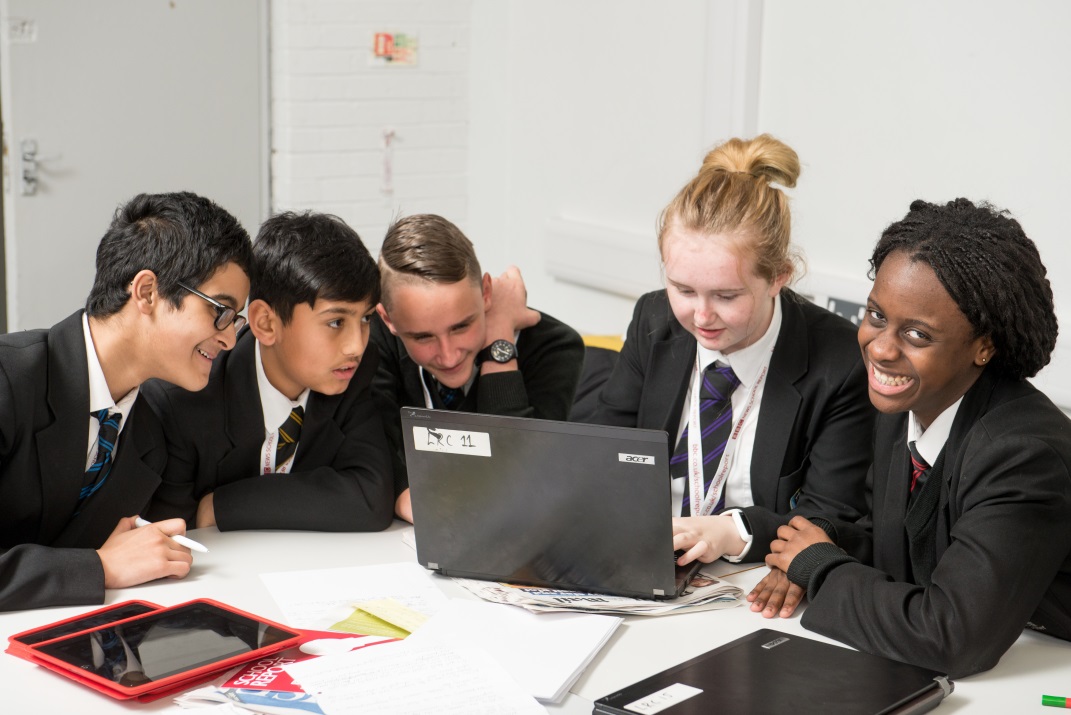 CHECK! CHECK! CHECK!
Check the source
Check other news outlets
Check the image
Check your biases
Check your instinct
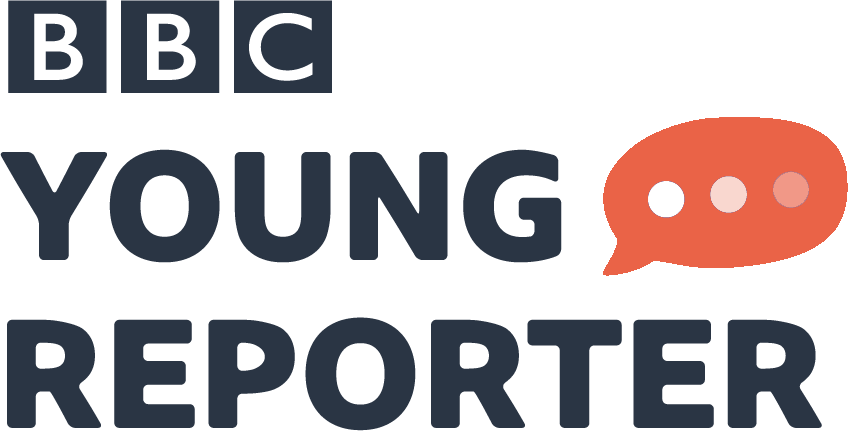 [Speaker Notes: Sum up for Sources and Data

Conclusion
Check your sources and use more than one to help find the truth of the story
Check URL, time, date and your instinct to see if you think it is true
Some sources are better than others depending on the information you want
Not all sources are trustworthy. 
What are your own beliefs that may make you pick one source over another?]
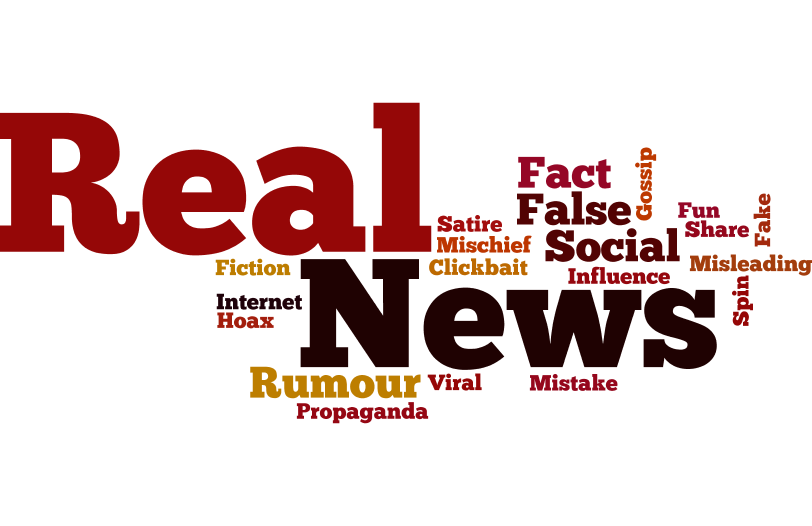 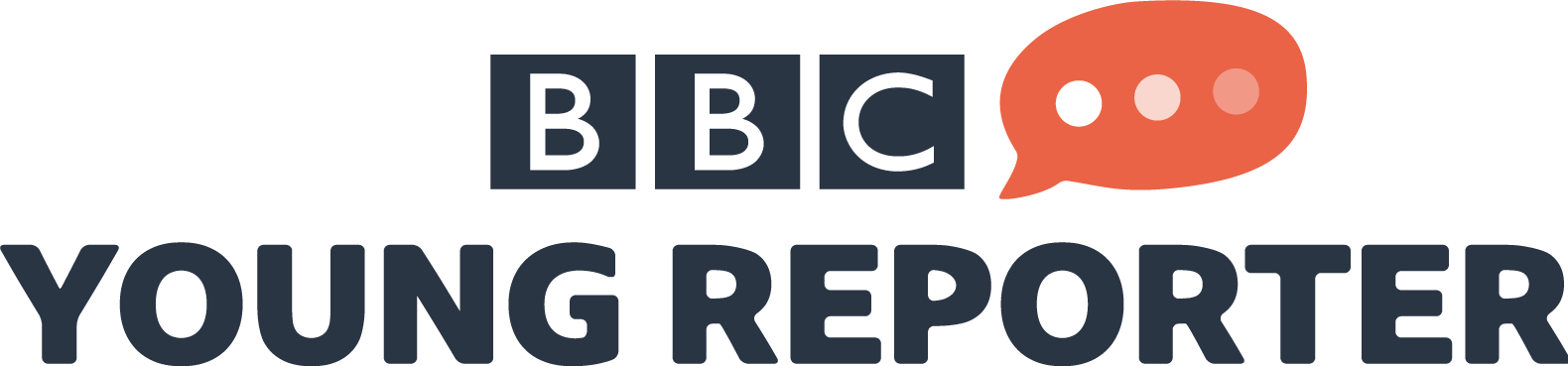